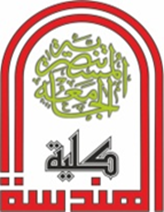 Structural Design of Highway
Third Stage
Lecture 3
Lecture. Dr. Rana Amir Yousif
Highway and Transportation Engineering
Al-Mustansiriyah University
2017
References:
1. Nicholas J. Garber and Lester A. Hoel.”Traffic and Highway Engineering”, Fourth Edition.
2.Yoder; E. J. and M. W. Witczak, “Principles of Pavement Design”, A Wiley- Interscience Publication, John Wiley & Sons Inc., U.S.A., 1975.
3. Yaug H. Huang, “Pavement Analysis and Design”, Prentic Hall Inc., U.S.A., 1993.
4.“AASHTO Guide for Design of Pavement Structures 1993”, AASHTO, American Association of State Highway and Transportation Officials, U.S.A., 1993.
5. Oglesby Clarkson H., “Highway Engineering”, John Wiley & Sons Inc., U.S.A.,1975.
SOIL STABILIZATION
Soil stabilization is the treatment of natural soil to improve its engineering properties. Soil stabilization methods can be divided into two categories, namely, mechanical and chemical. Mechanical stabilization is the blending of different grades of soils to obtain a required grade. Chemical stabilization is the blending of the natural soil with chemical agents. The most commonly used agents are Portland cement, asphalt binders, and lime.
Mechanical stabilization: is the blending of different grades of soils to obtain a required grade.
Chemical Stabilization: is the blending of the natural soil with chemical agents.
Several blending agents have been used to obtain different effects. The most commonly used agents are Portland cement, asphalt binders, and lime.
2.1 Soil stabilization with cement:
The soil stabilized with cement is known as soil cement. Cement stabilization of soils usually involves the addition of 5 to 14 percent Portland cement by volume of the compacted mixture to the soil being stabilized. The cementing action is believed to be the result of chemical reactions of cement with siliceous soil during hydration reaction. The important factors affecting the soil cement are nature of soil content, conditions of mixing, compaction, curing and admixtures used. 
The procedure for stabilizing soils with cement involves:
Pulverizing the soil
Mixing the required quantity of cement with the pulverized soil
Compacting the soil cement mixture
Curing the compacted layer
2.2 Soil Stabilization using Lime:
Slaked lime is very effective in treating heavy plastic clayey soils. Lime may be used alone or in combination with cement, bitumen or fly ash. Sandy soils can also be stabilized with these combinations. Lime has been mainly used for stabilizing the road bases and the subgrade.	
The addition of lime leads to increase the strength and durability of soil. Normally 2 to 8% of lime may be required for coarse grained soils and 5 to 8% of lime may be required for plastic soils. The amount of fly ash as admixture may vary from 8 to 20% of the weight of the soil.
2.3 Soil Stabilization with Bitumen:
Stabilization is carried out to achieve one or both of the following:
Waterproofing of natural materials
Binding of natural materials
Waterproofing the natural material through asphalt stabilization aids in maintaining the water content at a required level by providing a membrane that impedes the penetration of water, thereby reducing the effect of any surface water that may enter the soil when it is used as a base course. In addition, surface water is prevented from seeping into the subgrade, which protects the subgrade from failing due to increase in moisture content. Binding improves the durability characteristics of the natural soil by providing an adhesive characteristic, whereby the soil particles adhere to each other, increasing cohesion.
SOIL COMPACTION
Soil compaction is defined as the method of mechanically increasing the density of soil. In construction, this is a significant part of the building process.
If performed improperly, settlement of the soil could occur and result in unnecessary maintenance costs or structure failure.
Almost all types of building sites and construction projects utilize mechanical compaction techniques.
What is soil?
Soil is formed in place or deposited by various forces of nature— such as glaciers, wind, lakes and rivers—residually or organically.

Following are important elements in soil compaction:
Soil type
Soil moisture content
Compaction effort required
Why compact?
There are five principle reasons to compact soil:
Increases load-bearing capacity
Prevents soil settlement and frost damage
Provides stability
Reduces water seepage, swelling and contraction
Reduces settling of soil
Types of compaction
There are four types of compaction effort on soil or asphalt:

Vibration
Impact
Kneading
Pressure
Soil Types and Conditions
Every soil type behaves differently with respect to maximum density and optimum moisture. Therefore, each soil type has its own unique requirements and controls both in the field and for testing purposes. Soil types are commonly classified by grain size, determined by passing the soil through a series of sieves to screen or separate the different grain sizes. Soil classification is categorized into 15 groups, a system set up by AASHTO (American Association of State Highway and Transportation Officials). Soils found in nature are almost always a combination of soil types. A well-graded soil consists of a wide range of particle sizes with the smaller particles filling voids between larger particles. The result is a dense structure that lends itself well to compaction.
A soil’s makeup determines the best compaction method to use.
There are three basic soil groups:
 Cohesive
 Granular
 Organic (this soil is not suitable for compaction and will not be discussed here)
1. Cohesive soils
Cohesive soils have the smallest particles. Clay has a particle size range of .00004" to .002". Silt ranges from .0002" to .003". Clay is used in embankment fills and retaining pond beds.

Characteristics
Cohesive soils are dense and tightly bound together by molecular attraction. They are plastic when wet and can be molded, but become very hard when dry. Proper water content, evenly distributed, is critical for proper compaction. Cohesive soils usually
require a force such as impact or pressure. Silt has a noticeably lower cohesion than clay. However, silt is still heavily reliant on water content.
2. Granular soils
Granular soils range in particle size from .003" to .08" (sand) and .08" to 1.0" (fine to medium gravel). Granular soils are known for their water-draining properties.
Characteristics
Sand and gravel obtain maximum density in either a fully dry or saturated state. Testing curves are relatively flat so density can be obtained regardless of water content.
The tables on the following pages give a basic indication of soils used in particular construction applications.